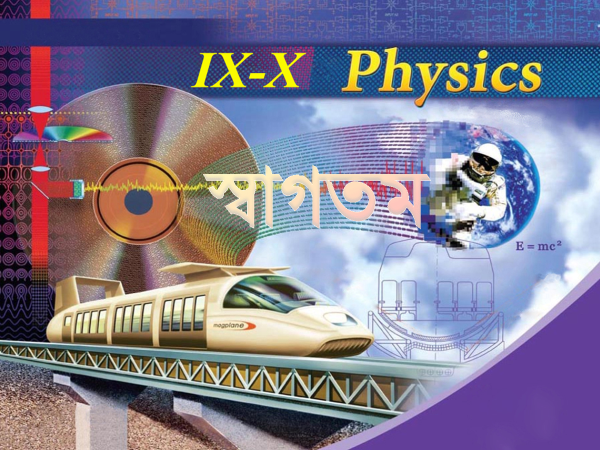 পরিচিতি
মো. জাহাঙ্গীর আলম
মাষ্টার ট্রেইনার, সেসিপ   
সহকারি প্রধান শিক্ষক 
বাগবাড়ি চেৌবাড়িয়া উচ্চ বিদ্যালয়
টাংগাইল সদর, টাংগাইল ।
বিষয়ঃ পদার্থবিজ্ঙান
নবম ও দশম শ্রেণি
       অধ্যায় : দ্বিতীয়
       পাঠ শিরোনাম : গতি
       সময় : ৫০ মিনিট
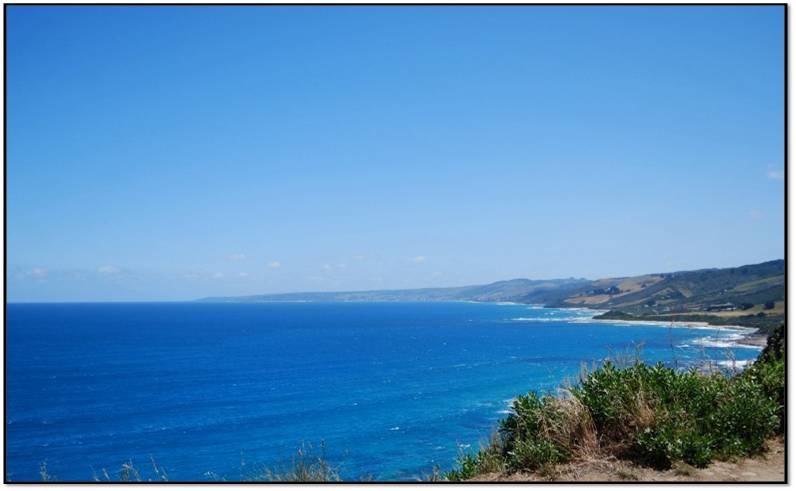 আজকের পাঠ
স্থিতি ও গতি
শিখনফল
এই পাঠ শেষে শিক্ষার্থীরা-
১। স্থিতি ব্যাখ্যা করতে পারবে।
২। গতি ব্যাখ্যা করতে পারবে।
৩। বিভিন্ন প্রকার গতির মধ্যে পার্থক্য নির্ণয় করতে পারবে।
স্থির ও চলমান বস্তু
স্থির গাছ
চলমান পাখি
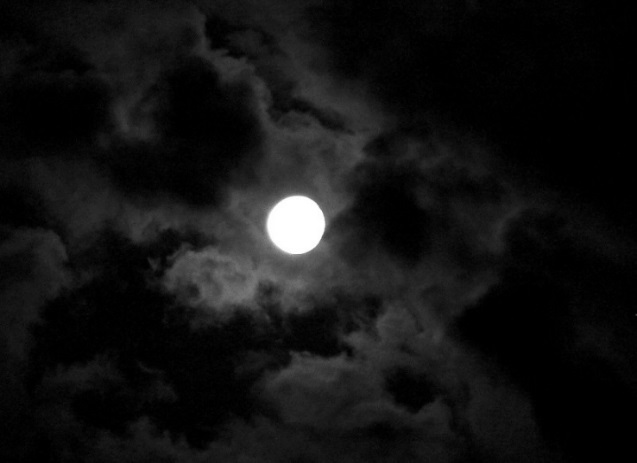 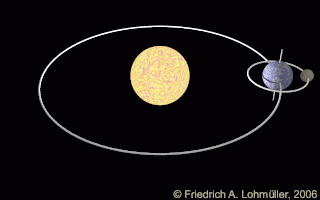 চাঁদটি স্থির না গতিশীল রয়েছে?
স্থির
পৃথিবীর সাপেক্ষে চাঁদের এই স্থিরতাই আপেক্ষিক স্থিতি।
[Speaker Notes: আমি পৃথিবী পৃষ্ঠে দাঁড়িয়ে আছি। আমার সাপেক্ষে চাঁদ স্থির, তখন চাঁদ আপেক্ষিক স্থির।]
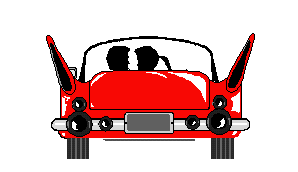 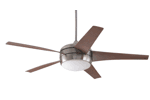 ঘূর্ণন গতি
চলন গতি
রৈখিক গতি
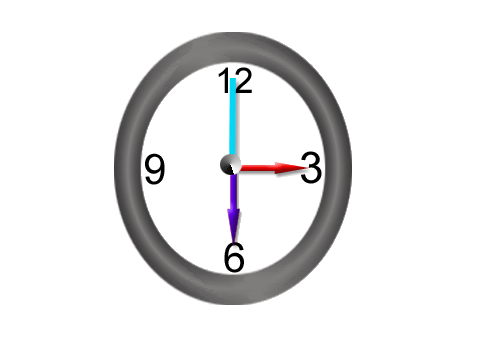 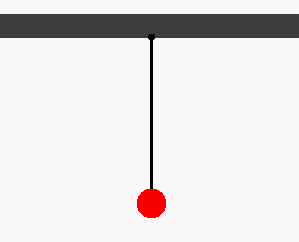 পর্যাবৃত্ত গতি
স্পন্দন গতি
[Speaker Notes: ঘড়ির কাটাঁর গতি ঘূর্ণন গতি হতে পারে, কিন্তু ফ্যানের গতি পর্যাবৃত্ত গতি নয়। কেননা ফ্যান প্রতিটি ঘূর্ণন সমান সময়ে সম্পন্ন করে না।
বস্তুর সকল কণাই একসাথে গতিশীল- চলন গতি। অধের্ক সময় সামনে বাঁকী অর্ধেক সময় পেছনে গতিশীল- স্পন্দন গতি(দোলনার গতি), সরল দোলকের গতি।]
একক কাজ
চলন গতির ৩ টি উদাহরণ দাও ।
[Speaker Notes: শিক্ষার্থীদের প্রয়োজনে সহযোগিতা করবেন। বই টেনে নিয়ে যাওয়া, খাতা টেনে নিয়ে যাওয়া, টেবিল টেনে নিয়ে যাওয়া, বেঞ্চ টেনে নিয়ে যাওয়া । এতে বস্তুটির সকল কণাই একসাথে যাবে।]
মূল্যায়ন
প্রসংগ কাঠামো বলতে কী বোঝায়?
পরম স্থিতি বলতে কী বোঝায়? 
ইঞ্জিনের পিস্টনের গতি কোন ধরণের গতি?
স্প্রিং-এর গতি কোন ধরনের গতি?
[Speaker Notes: শিক্ষার্থীদের এলোমেলো করেও প্রশ্ন করা যেতে পারে। যেমন ১নং এর পর ৪ নং প্রশ্ন। 
১) যে বিন্দুর সাপেক্ষে কোন কিছু তুলনা করা হয়। ২) প্রসংগ কাঠামো পরিবর্তন হলেও যদি বস্তুটি স্থির থাকে তাহলে তা পরম স্থিতি। ৩) স্পন্দন গতি।  ৪) স্পন্দন গতি।]
বাড়ির কাজ
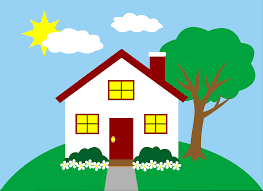 স্থিতি ও গতির  একটি মডেল তৈরী করে আনবে।
[Speaker Notes: পোস্টার পেপারে শিক্ষক বাড়ির কাজ করে আনার কথা বলতে পারেন। শিক্ষার্থীরা একটি গাছ, একটি গতিশীল বাস আকঁতে পারে। সেখানে গাছের সাপেক্ষে বাস গতিশীল।
ডালে বসা পাখি আঁকতে পারে- যেখানে পাখি গাছের সাপেক্ষে স্থির।]
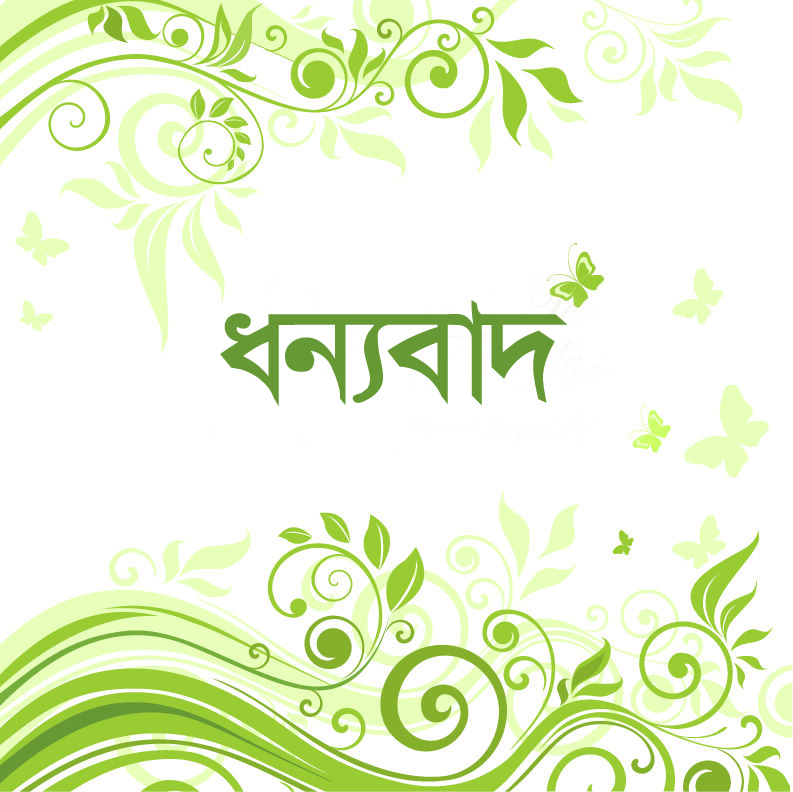